SKALA PENGUKURAN
EMPIRIS : kata, 
kalimt,  gambar, 
gerak tubuh
KUALITATIF
ENTERPRETIF : kata, 
kalimt,  gambar, 
gerak tubuh
MACAM 
DATA
DISKRIT
KUANTITATIF
Ordinal
Interval
KONTINUM
Ratio
N = 11 org
Data diskrit
Hasil membilang
DATA ORDINAL, JARAK TIDAK SAMA
100
95
75
70
60
45
nilai
ranking
1
2
3
4
5
6
-2
-1
0
1
2
3
4
5
6
7
8
9
DATA INTERVAL
DATA INTERVAL: JARAK SAMA, ADA NILAI NOL TETAPI TIDAK MUTLAK
9
10
11
12
1
2
3
4
5
6
7
8
DATA RATIO : JARAK SAMA, ADA NILAI NOL ABSULUT /NOL TIDAK TAMPAK) DI GAMBAR
VALID
KRITERIA DATA
RELIABEL
OBYEKTIF
Sugiyono, FT UNY
GAMBAR VALIDITAS DAN RELIABILITAS  PENELITIAN
Tidak Valid tidak reliabel
Tidak Valid reliabel
Valid dan  reliabel
Sugiyono, FT UNY
MENCIPTAKAN
MEMBUKTIKAN PEMIKIRAN BARU
MENEMUKAN
MENGEMBANGKAN
TUJUAN UMUM PENELITIAN
MEMBUKTIKAN TEORI YG SDH ADA
MENGGAMBARKAN
MEMAHAMI MASALAH
MEMECAHKAN  MASALAH
MEMBUAT KEMAJUAN
KEGUNAAN PENELITIAN
ANTISIPASI   MASALAH
10
BARU DAN ORIGINAL
INDIKATOR PENELITIAN YG BAIK
MANFAAT NYATA
NILAI EKONOMI
POLA FIKIR PENELITIAN KUANTITATIF
METODE KUANTITATIF
TEORI YANG SUDAH ADA
PENGUKURAN
PEMBUKTIAN HIPOTESIS
SEBAGIAN PEMIKIRAN BARU
SEMUA PEMIKIRAN BARU
12
METODE PENELITIAN EKSPERIMEN
METODE KUANTITATIF
METODE PENELITIAN SURVEI
One Shot Case 
Study
X  0
PRE 
EXPERIMENTAL
One Group 
Pretest Posttest
O1 X  02
Intact  Group 
ComparIson
Posttest Only
Control Group 
Design
TRUE 
EXPERIMENTAL
Pretest Posttest
Control Group 
Design
FACTORIAL 
EXPERIMENTAL
01020304
X
05060708
TIME SERIES
QUASI
EXPERIMENTAL
nonequevalent
Control Group 
Design
METODE PENELITIAN SURVEI
METODE SURVEI
Reduksi
POPULASI
Diskriptif
Komparatif
Asosiatif
Komparatif asosiatif
Struktural
Sampel
Generalisasi
VARIABEL ENTERVENING
VARIABEL INDEPENDEN
VARIABEL DEPENDEN
X3
X
Y
X2
VARIABEL MODERATOR
LM, IM, BM, RUMUSAN MASALAH
LANGKAH-LANGKAH PENELITIAN KUANTITATIF SURVEI
LANDASAN TEORI
POPULASI
SAMPEL
RUMUSAN HIPOTESIS
PENGUMPULAN DATA
ANALISIS 
DATA
LAPORAN PENELITIAN
PENGEMBANGAN INSTRUMEN
PENGUJIAN INSTRUMEN
STRUKTURAL/ JALUR DAN SEM
7
7
KOMPARATIF ASOSIATIF
6
6
5
KORELASI DAN REGRESI GANDA  2, 3, 4 …n
5
4
KORELSI DAN REGRESI SEDERHANA
4
3
3
KOMPARATIF LEBIH DARI 2 SAMPEL
2
KOMPARATIF DUA SAMPEL
2
1
1
DESKRIPTIF KUANTITATIF
JUDUL PENELITIAN KUANTITATIF
LEVEL PENELITIAN KUANTITATIF
Y
X
3. RESPROCAL
2. KAUSAL
HUBUNGAN  RESIPROCAL X DENGAN  Y
1. SEMETRIS
Y
X
PENGARUH X THD Y
Y
X
HUBUNGAN  X DENGAN  Y
MODEL ASOSIATIF
PENGARUH X1 TERHADAP Y
X
Y
MONOVARIABEL
MULTIVARIABEL ( 2  V Indepeden)
X1
Y
X2
MULTIVARIABEL ( 3  V INDEPEDEN)
PEMBUKTIAN TEORI YANG SUDAH ADA, 
4  VARIABEL SUDAH DIKENAL SEMUA
X1
X2
Y
X3
MUTI VARIABEL
X1
X2
Y
?
PEMBUKTIAN PENGEMBANGAN. ADA 1 VARIABEL YANG BELUM DIKENAL
MUTI VARIABEL
?1
?2
?
?
PEMBUKTIAN UNTUK MENCIPTAKAN IPTEK BARU. SEMUA VARIABEL BELM DIKENAL
ANALISIS PENGARUH MERK (X1), COUNTRY OF DESIGN (X2) DAN COUNTRY OF MANUFACTURE (X3) TERHADAP PERSEPSI KUALITAS (Y1) DAN NIAT BELI (Y2))
X1
Y1
X2
Y2
X3
Rumusan Masalah Komparatif Asosiatif
r1
X1
Y1
r2
r1
r2
X2
Y2
Adakah perbedaan korelasi/pengaruh  insentif dengan prestasi kerja  antara lembaga A dan B?
PENGARUH KOMUNIKASI  MANAJER   (X1) DAN  BUDAYA ORGANISASI (X2) TERHADAP MOTIVASI KERJA (X3) DAN DAMPAK SELANJUTNYA TERHADAP PRODUKTIVITAS KERJA  (Y) KARYAWAN PADA PERUSAHAAN DI JATENG
X1
X3
Y
X2
PATH ANALYSIS
X1
X2
X4
Y
X3
X1
X4
X2
Y
X5
X3
Gambar 9.4 Diagram jalur. Variabel X1, X2, dan X3 adalah variabel eksogen, dan variabel X4, X5, Iintervening, dan Y adalah variabel endogen.
X3
e
4
d
l11
1
l
e
42
5
l
d
21
2
l
¡
52
l
21
31
d
3
l
e
41
6
d
l
4
¡
62
¡
41
11
b
42
¡
e
31
10
l
e1
l11
104
b
41
l
e
l21
114
11
e2
l
e
Y
124
12
l31
12
b
43
e3
¡
¡
l73
12
42
e
7
d
5
l61
l83
d
¡
l62
l93
e3
6
32
X
6
l63
d
e
7
9
Y
4
X
1
Y
X
5
2
x
1
X
h
3
Y
2
6
X
4
Y
Y
10
1
h
h
327
Y
4
1
11
Y
2
Y
3
Y
7
h
X
3
5
x
Y
2
8
Y
X
9
7
Gambar.           Pemodelan Persamaan Struktural (SEM) Hubungan antar Variabel
TEKNIK SAMPLNG
PROBABILITY SAMPLNG
NON PROBABILITY 
SAMPLNG
Simple Random
Purposive Sampling
Stratified Random
Snowball Sampling
Area  Random
Sampling aksidental
5 ORANG YANG DITUTUP MATANYA DISURUH MEMILIH SAMPEL TTG GAJAH
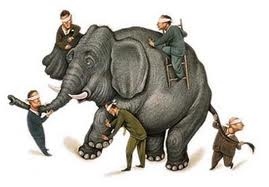 Level of precision/%sampling error
Pertimbangan Menentukan Jumlah sampel
Confidence Level
(% kepercayaan)
Degree of Variability
CONFIDENCE LEVEL (sampel 2 yg benar)
SAMPEL 1
E
B
POPULASI
POPULASI
G
X
E
E
K
K
H
H
J
J
I
I
B
B
SAMPEL 2
A
A
E
G
E
G
E
E
D
D
c
c
F
F
I
Jumlah populasi tidak diketahui (infinitit)
PERHITUNGAN JUMLAH SAMPEL
Jumlah Populasi Diketahui (finit)
MENGHITUNG JUMLAH SAMPEL, BILA JUMLAH  POPULASI TIDAK DIKETAHUI
COCHRAN
MENGHITUNG JUMLAH SAMPEL, BILA JUMLAH  POPULASI TIDAK DIKETAHUI
Dilakukan penelitian untuk mengetahui kepuasan konsumen atas produk pasta gigi merk Onogin. Berapa jumlah sampel yang diperlukan bila kelasalahan (sampling error) 5%?.
BILA JUMLAH POPULASI DIKETAHUI
Yamane (1967)
CONTOH : POPULASI 1000,dengan dk 1, 5%
de
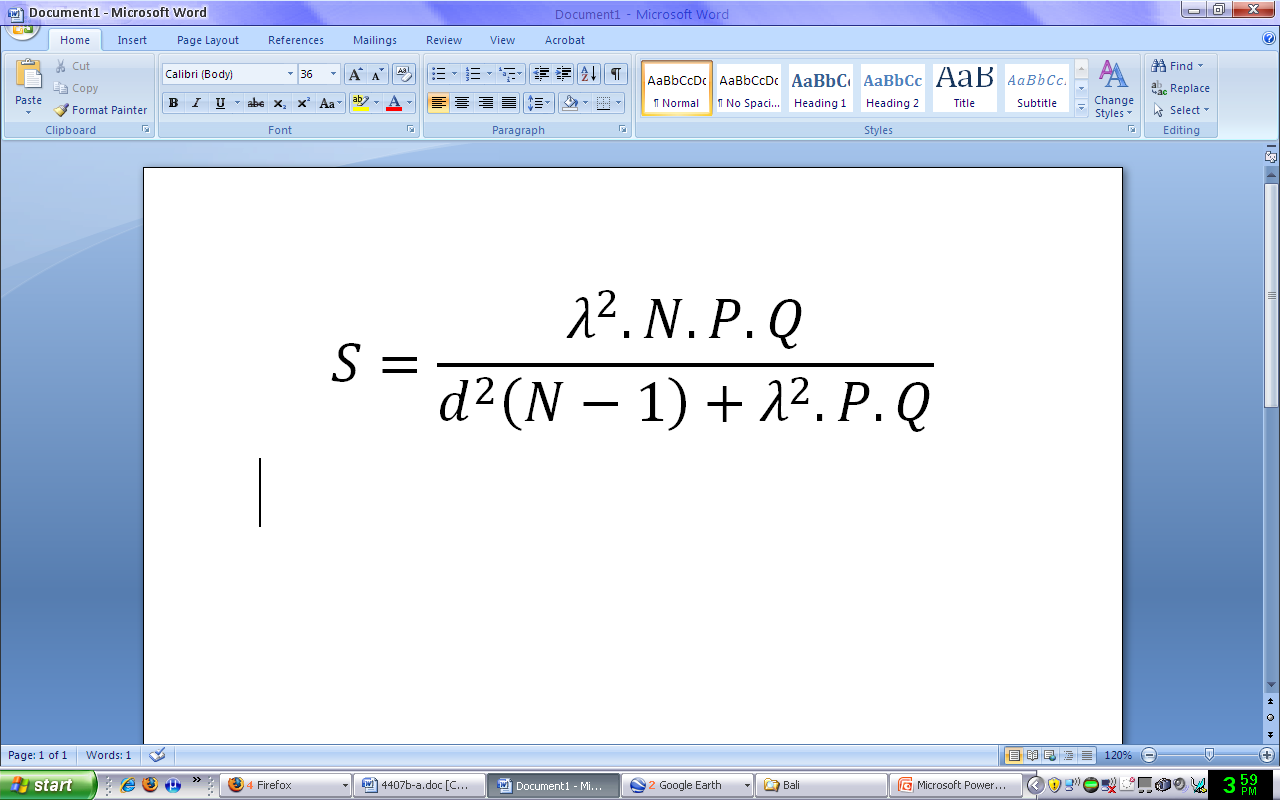 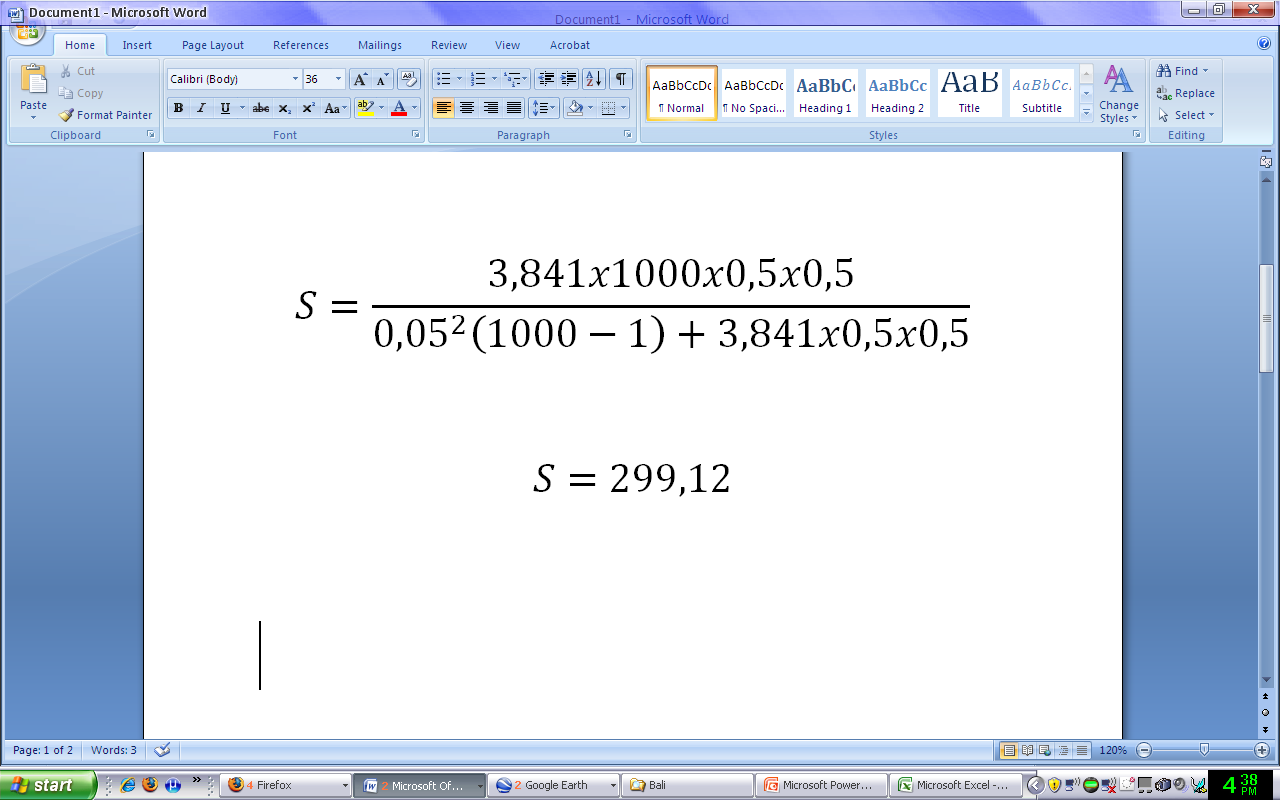 S = 277
TES: jawaban benar salah
MACAM INSTRUMEN PENELITIAN
NONTES: mengukur sikap: positif negatif
LIKERT
GUTTMAN
SKALA PENGUKURAN
SEMANTIC DIFFERENTIAL
RATING SCALE
MATRIK PENGEMBANGAN INSTRUMEN
Construct
validity
Validitas 
Internal
Valid
Content
validity
Validitas 
Eksternal
Instrumen 
yang baik
Reliabilitas 
Internal
Reliabel
Raliabilitas 
Eksternal
INTERNAL: konsultasi ahli
PENGUJIAN INSTRUMEN
EKSTERNAL: UJI COBA
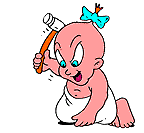 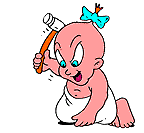 SPEARMAN BROWN
ANOVA HOYT
INTERNAL
CRONBACH ALFA
PENGUJIAN RELIABILITAS INSTRUMEN
KR 20, KR 21
TES RETES
EKSTERNAL
EQUIVALEN
DESKRIPTIF
ANALISIS DATA 
KUANTITATIF: 
DG STATISTIK
PARAMETRIS
IiINFERENSIAL
NON 
PARAMETRIS
Perhitungan rata-rata & SB
Mengambarkan
Perhitungan Persentase
Analisis 
data
Hipotesis Deskriptif
Pengujian
Hipotesis
Hipotesis Kompratif
Hipotesis Asosi- atif, path, SEM
PERTIMBANGAN MEMILIH TEKNIK STATISTIK
Prof. Dr. Sugiyono
PERANAN STATISTIK DALAM PENELITIAN
PERLU STATISTIK
POPULASI &SAMPEL
MASALAH
TEORI DAN HIPOTESIS
PENGUMPULAN DATA
PENYAJIAN DATA
ANALISIS
DATA
KESIMPULAN & SARAN
INSTRUMEN PENELITIAN
PERLU STATISTIK
PENGUJIAN INSTRUMEN
STATITIK
DESKRIPTIF
POPULASI
Reduksi
Sampel
STATITIK INFERENSIAL
Reduksi
POPULASI
Sampel
Generalisasi
PENELITIAN TTG PRESTASI BELAJAR
PENGARUH KEMAMPUAN KERJA PEGAWAI (X1) DAN KEPEMIMPINAN DIREKTIF (X2) TERHADAP PRODUKTIVITAS KERJA PEGAWAI (Y)
X1
0,781
Y
0,784
X2
0,699
Persamaan regresi Y = 3,767 + 1,714 X1 + 0,488 X2
STRUKTUR MODEL HUBUNGAN ANTAR VARIABEL TIDAK TERBUKTI BILA ADA SALAH SATU YANG KORELASINYA DI BAWAH 0,05
0,6
X1
0,4
X3
Y
0,46
X2
0,3
0,03
STRUKTUR MODEL HUBUNGAN ANTAR VARIABEL TIDAK TERBUKTI BILA ADA SALAH SATU YANG KORELASINYA DI BAWAH 0,05
0,6
X1
0,4
X3
Y
0,46
X2
0,3